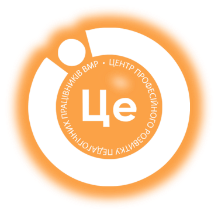 Дата проведення: 23 серпня 2024
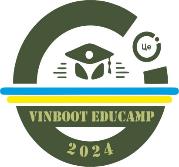 Фаховий модуль для професійної спільноти вихователів-методистів  ЗДО ВМТГ
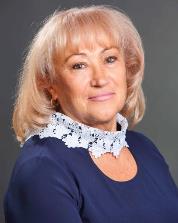 Лариса Бондарчук – консультант КУ «ЦПРПП ВМР»
Формування іміджу вихователя-методиста як складової професійної компетентності
Вихователь-методист має створити необхідний імідж
 і навчитися управляти ним
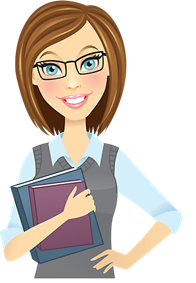 Створений  імідж підкреслить унікальність  дитячого садка та його освітнього процесу серед конкурентів
А ще — представити свій педагогічний колектив у найвигіднішому світлі, аби активно впливати на формування власного позитивного іміджу та допомагати в цьому педагогам, вихователь-методист має чітко уявляти, що є 
професійними та особистісними іміджоутворювальними чинниками
Iмідж вихователя-методиста як керівника: 
компетентнісний підхід
Імідж вихователя-методиста як менеджера освіти і керівника об’єднує в собі емоційно-поведінкові реакції, індивідуальні харАктерні прояви особистості, а також ділові якості, які він проявляє у процесі професійної діяльності та спілкування
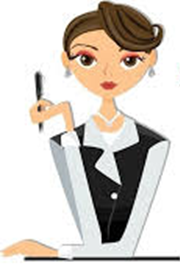 На імідж вихователя-методиста впливає його компетентність у різних сферах. 
Що це за компетентності? Це складові професійної компетентності вихователя-методиста і впливають на формування його іміджу під час взаємодії з педагогічним колективом та керівниками вищого рівня
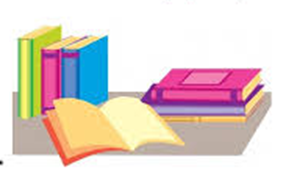 Професійна компетентність є інтегральною характеристикою особистості вихователя-методиста, яка відображає здатність розв’язувати професійні проблеми та управлінські завдання, завдяки широкій ерудиції та системі знань у сфері освіти, а також наявності професійного та життєвого досвіду
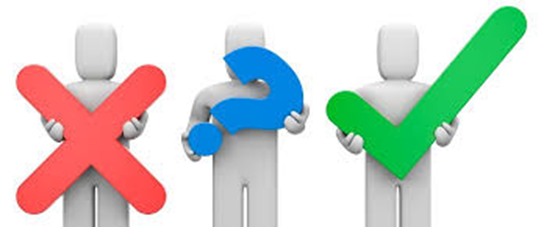 СПЕЦІАЛЬНА КОМПЕТЕНЦІЯ: 
• система загальнонаукових знань, що є основою професійної освіти; 
• високий рівень професійних знань;
 • професійно значущі уміння і навички; 
• уміння допомагати педагогам у їх розвитку та застосуванні їхніх талантів; 
• здатність залучати педагогів до спільної роботи; 
• спроможність упроваджувати в практику нові ідеї;
 • уміння стимулювати внутрішню мотивацію педагогів до досягнення поставлених цілей.
УПРАВЛІНСЬКА КОМПЕТЕНЦІЯ: 
• здатність творчо мислити, передбачати наслідки власних рішень; 
• уміння критично оцінювати свої можливості й досягнення; 
• володіння інноваційними технологіями в освітній та управлінській сферах
СОЦІАЛЬНА КОМПЕТЕНЦІЯ:
• здібності, уміння й навички ефективної взаємодії у системі «керівник-підлеглий»;
 • сформовані навички організації групової взаємодії педагогів; 
• здатність формувати і підтримувати позитивний соціально-психогогічний клімат у педагогічному колективі;
СОЦІАЛЬНА КОМПЕТЕНЦІЯ:
• демократичний стиль керівництва та поведінки, прийняття рішень та розв’язання конфліктних ситуацій; 

• уміння регулювати обсяг і манеру делегування повноважень, що позитивно впливає на психологічний стан кожного працівника та на соціальнопсихологічний клімат у колективі в цілому; 

• здатність створювати атмосферу відданості справі, ініціативи та відповідальності, у якій педагоги готові до нововведень і оцінюють свої дії відповідно до спільної мети.
КОМУНІКАТИВНА КОМПЕТЕНЦІЯ:
когнітивний компонент  – здатність передбачати поведінку іншого;
-	знання норм і правил вербального та невербального спілкування; 

-	уміння вступати в контакт з людьми з урахуванням їхніх статевих, вікових, соціально-культурних та статусних характеристик; 
-	 уміння реалізовувати власні комунікативні цілі (переконувати співрозмовника тощо);
КОМУНІКАТИВНА КОМПЕТЕНЦІЯ:
емоційний компонент  
– наявність емоційної чутливості, емпатії, здатності до співчуття; 
– увага до дій, поведінки, настрою партнерів по комунікаціях;
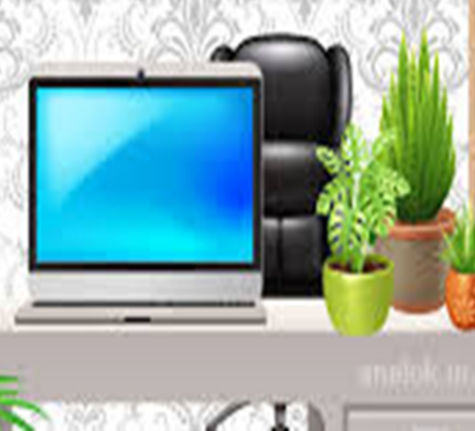 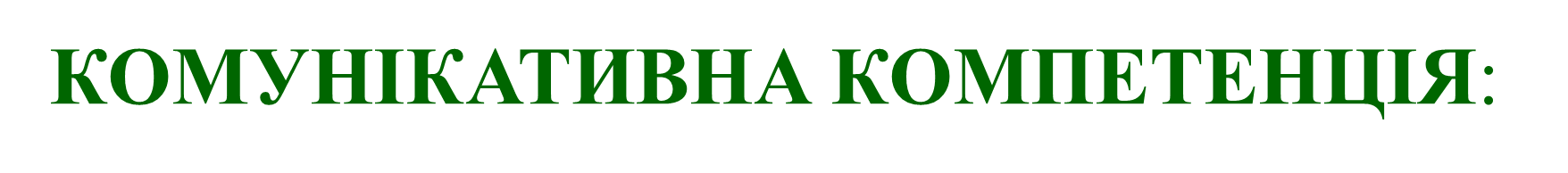 поведінковий компонент 
 – володіння вербальними і невербальними засобами соціальної поведінки;
 – уміння вступати в контакт з людьми з урахуванням їхніх статевих, вікових, соціально-культурних, статусних характеристик
ПРАВОВА КОМПЕТЕНЦІЯ:
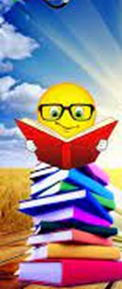 • відповідний рівень правових знань; 
• уміння й навички діяти у правовому полі; 
• здатність розширювати правовий світогляд педагогів; 
• спроможність виховувати в педагогів особисту та юридичну відповідальність.
ОСОБИСТІСНА КОМПЕТЕНЦІЯ:
• володіння прийомами особистісного самовираження і саморозвитку;
 • наявність позитивної «Я-концепції»;
 • здатність протистояти професійним деформаціям особистості;
 • стійка професійна мотивація;
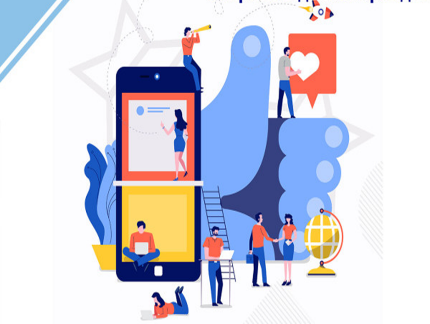 ОСОБИСТІСНА КОМПЕТЕНЦІЯ:
• задоволеність процесом праці;
 • спроможність до самореалізації і розвитку індивідуальності, готовність до професійного росту;
 • свідомо творчий підхід до управлінської діяльності.
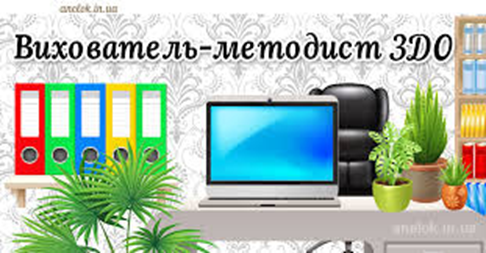 ІНДИВІДУАЛЬНА КОМПЕТЕНЦІЯ:
• сприйняття себе як професіонала; 
• наявність власної стратегії кар’єрного та професійного зростання; 
• саморозвиток професійних навичок і здібностей
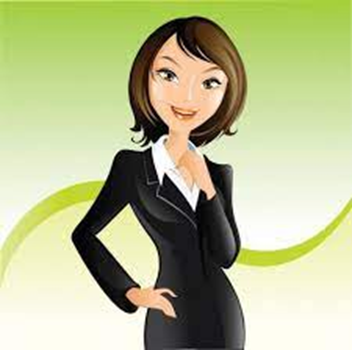 Імідж вихователя-методиста як менеджера освіти містить два компоненти.
Безпосередня взаємодія з підлеглими, владний та лідерський вплив, які потребують відповідних особистісних  якостей та формують загальнолюдський компонент іміджу 
вихователя-методиста
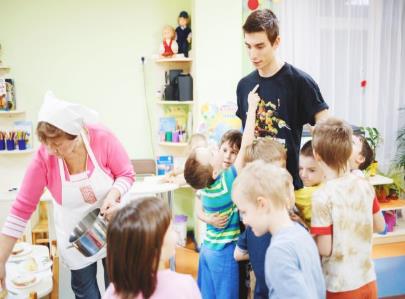 Імідж вихователя-методиста як менеджера освіти містить два компоненти:
професійна компетентність високого рівня, що забезпечує професійний компонент;
професійна компетентність,що дає  змогу досягати запланованих результатів освітньої діяльності педагогів і підвищувати свій статус, як у стінах власного закладу дошкільної освіти, так і поза ним
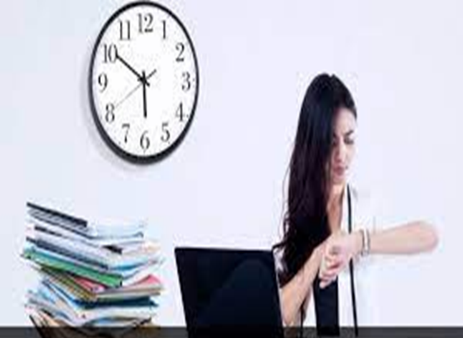 В даний час до вихователів- методистів ЗДО, які відповідають за організацію і контроль педагогічного процесу, координацію діяльності всіх фахівців дошкільного закладу, пред'являються особливо високі вимоги.
 І це стосується не тільки рівня їх професійної компетенції, а й особистісних якостей.
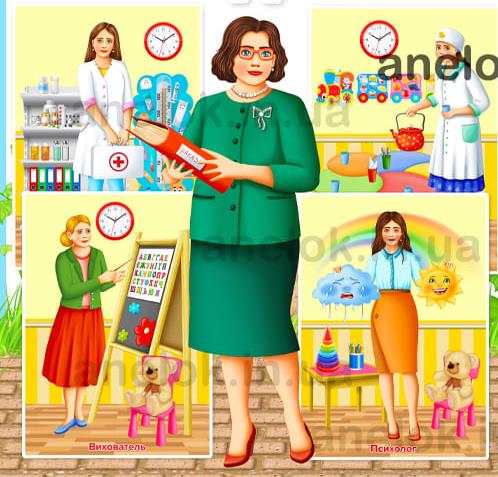 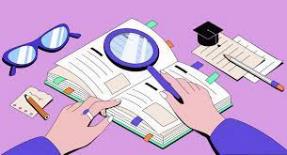 Сьогодні основна робота вихователя-методиста - це робота з педагогічними кадрами
Від того, наскільки вихователь-методист компетентний в педагогіці, психології, методиці роботи з дітьми дошкільного віку, буде залежати якість роботи всього колективу
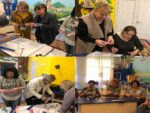 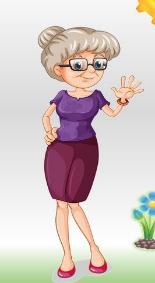 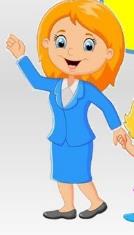 Вихователь - методист повинен вміти працювати з дітьми і навчати цьому педагогів
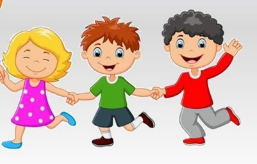 Спільно з іншими фахівцями  проводить діагностику знань і умінь дітей, а отже працює, спілкується з дошкільнятами 
та надає допомогу вихователям. 
Це дуже складне завдання, і тому від вихователя-методиста потрібно перш за все вміння працювати з людьми
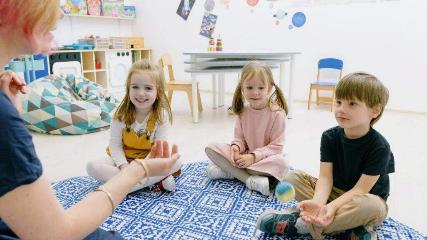 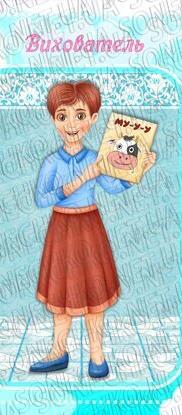 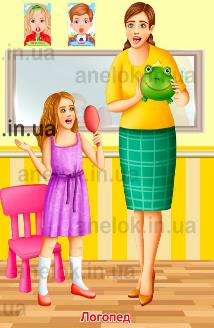 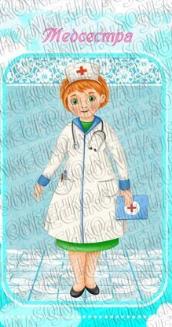 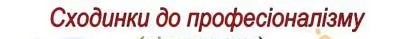 Серед сучасних педагогів багато фахівців з вищою спеціальною освітою - люди, у яких склався свій творчий педагогічний почерк. 
І не кожен стане виконувати те, що йому радять, тому що має свої погляди на ту чи іншу методику, педагогічний прийом
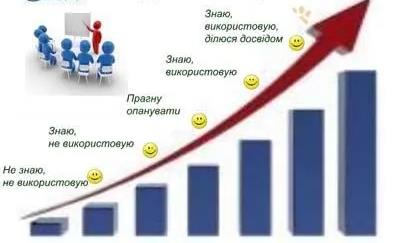 Важливо створити колектив однодумців, які мають єдине педагогічне кредо, позиції, традиції - створити свою команду. 
Тільки в цьому випадку  вихователь-методист зможе досягти тих цілей, які він ставить
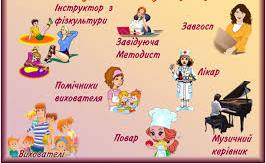 Працювати з людьми – це обов'язкове вміння володіти собою у критичних ситуаціях, передбачати і запобігати можливі конфлікти в колективі, розуміти і оцінювати можливості кожного співробітника
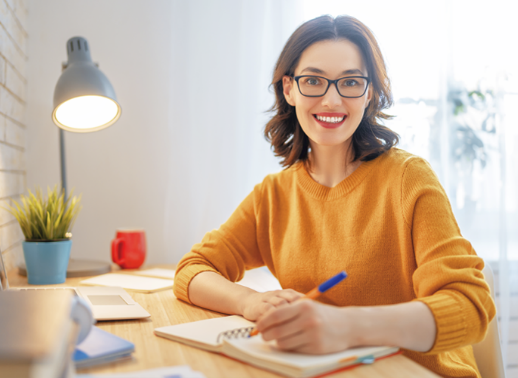 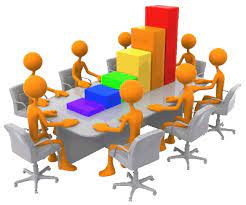 Важливе завдання – вміння настроїти на інноваційну діяльність педагогічний колектив
Вихователь-методист повинен навчати педагогів самоаналізу педагогічної діяльності
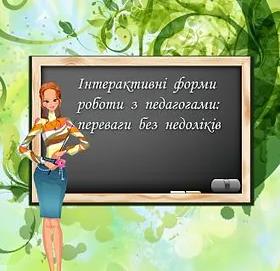 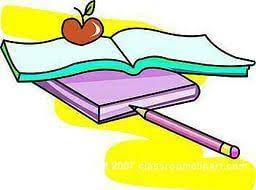 Проектувати методичну роботу в ЗДО, що включає діяльність по створенню, впровадженню та поширенню кращого педагогічного досвіду
Американські дослідники Г. Нолл і К. Тенкерслей найважливішими елементами позитивного іміджу вважають:
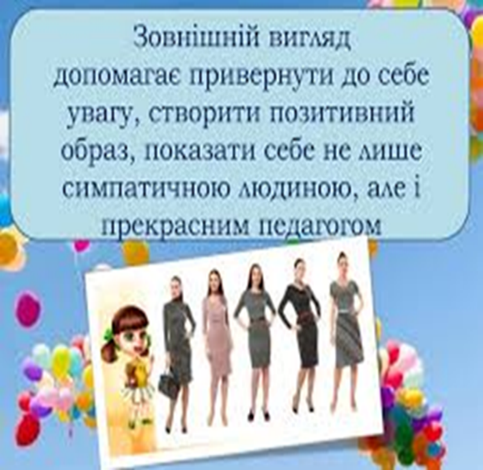 • Комунікативні здібності;
• Доглянутість (елементи гігієни, шкіра, волосся, нігті);
• Зовнішність (фігура, фізична форма, одяг);
• Гарні манери;
 Характер професійної сфери діяльності
Американські дослідники Г. Нолл і К. Тенкерслей найважливішими елементами позитивного іміджу вважають:
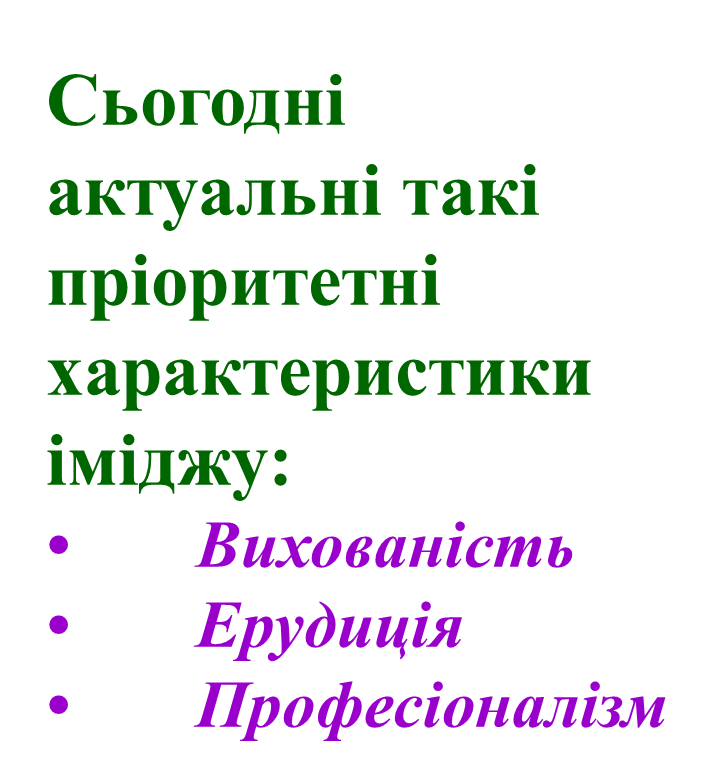 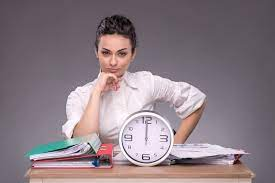 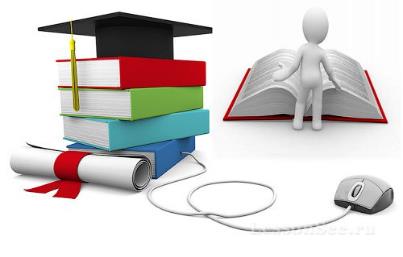 Відповідно до висновків досліджень науковців технологія формування іміджу особистості поділяється на кілька етапів:
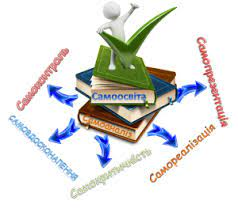 1) Визначення стартових цілей –виконуються професійні завдання, готовність до змін, визначаються слабкі і сильні сторони у професійному і особистісному плані.
2) Створення зовнішності - одяг, зачіска, жести, хода, міміка повинні відповідати тієї соціальної ролі, яку виконує спеціаліст.
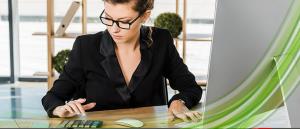 Відповідно до висновків досліджень науковців технологія формування іміджу особистості поділяється на кілька етапів:
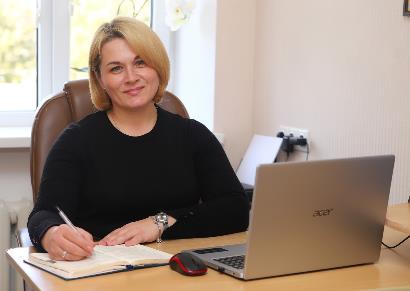 3) Відображення психологічного портрета у зовнішньому вигляді - внутрішній вигляд людини повинен гармонійно поєднуватися з зовнішніми проявами – стиль і смак одягу, манера поведінки, почуття такту і гумору, педагогічна інтуїція
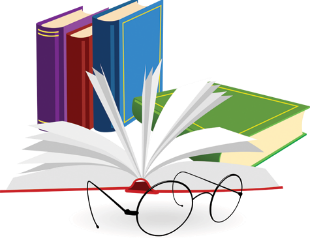 Відповідно до висновків досліджень науковців технологія формування іміджу особистості поділяється на кілька етапів:
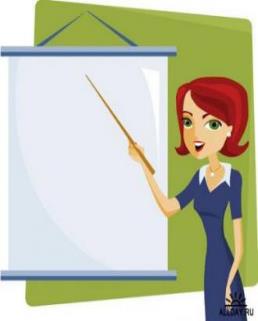 4) Оволодіння ефективної поведінкової техніки та основами самопрезентації - на цьому етапі відбувається вдосконалення в мистецтві публічних виступів; оволодіння культурою поведінки та вміння залишати про себе приємне враження; підвищення рівня компетентності у вирішенні конфліктних ситуацій
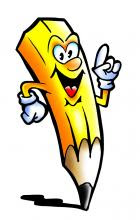 Відповідно до висновків досліджень науковців технологія формування іміджу особистості поділяється на кілька етапів:
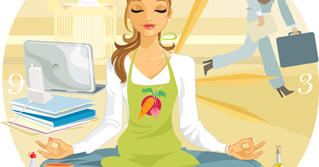 5) Знання та дотримання основ  здорового способу життя - системи раціонального харчування, системи фактичного заняття спортом, оволодіння методами релаксації, медитації і т. д.
6) Вдосконалення професійної компетентності - полягає у підвищенні кваліфікації, в тому числі і шляхом інформальної освіти (участь у семінарах, конференціях).
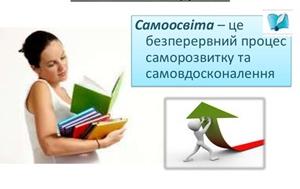 Відповідно до висновків досліджень науковців технологія формування іміджу особистості поділяється на кілька етапів:
7) Оволодіння психологією успіху і позитивного сприйняття
оточуючого середовища - фактором стає висока самооцінка і самовпевненість, самодостатність, віра в доброзичливість оточуючих, соціальна і особиста відповідальність.
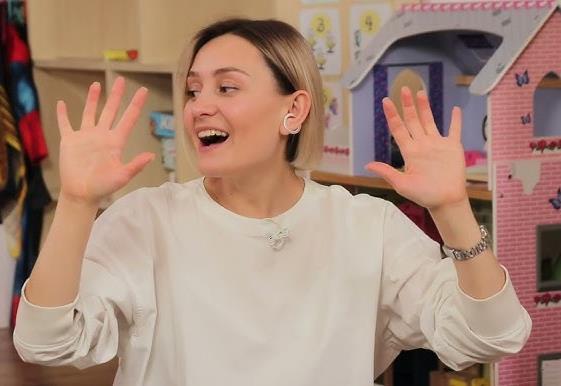 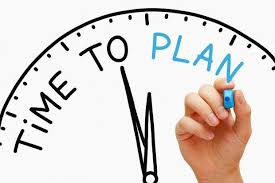 Особливе значення в процесі створення іміджу має планування. 
 Без раціонально складеного плану досягнення будь-якої кінцевої мети, в тому числі і бажаного іміджу, практично неможливо.
Свідомий діяльнісний підхід до розвитку власної професійної й життєвої компетентності, як синтезу різних складових, допоможе вихователю-методисту сформувати бажаний імідж та використовувати його для досягнення особистих та професійних цілей
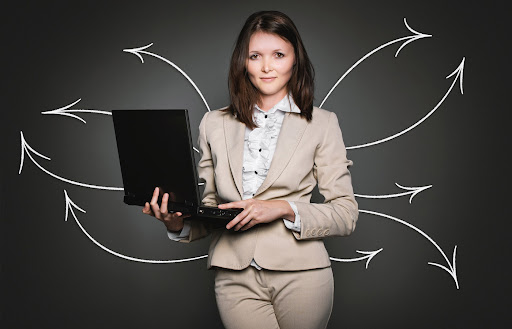 Використані джерела:

ж-л «Вихователь-методист дошкільного закладу №1/2018;
 
2. Формування іміджу вихователя методиста
Всеосвіта
https://vseosvita.ua › embed
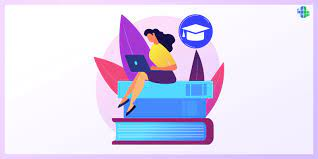 Д Я К У Ю   ЗА   У В А Г У !
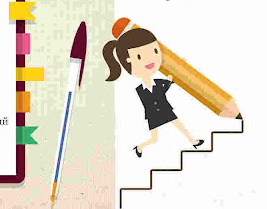